Version Date: 6Jul2021
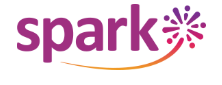 Depression Care Pathway
Prevention
Promote routine physical activity
Prevention
Inform families about support groups and 
encourage participation
Assessment
Assess for self-harm and suicidal ideation 
If present, consult urgently
Follow institutional standards
Assess routinely using SSPedi
Assessment
Severe Bother 
(SSPedi score = a lot or extremely)
Moderate Bother 
(SSPedi score = medium)
Mild Bother 
(SSPedi score = a little)
Allocate resources based on severity of bother and according to the preferences and capabilities of the patient
Treatment and Resources
Consult psychiatry, psychology or social work
Consult mental health specialist early
When an antidepressant is initiated, monitor for self-harm, suicidal ideation or hostility 
If present, consult urgently
Follow institutional standards
Consult psychiatry, psychology, social work, art therapy, chaplaincy, child life services, music therapy or recreational therapyEncourage peer support groups
Offer patients the opportunity to express their feelings regarding their cancer diagnosis
Treatment
Address anxiety if present
Optimize sleep hygiene
Consult physiotherapy, occupational therapy or child life services
Increase physical activity
Optimize nutrition
Consult clinical nutrition services
Version Date: 6Jul2021
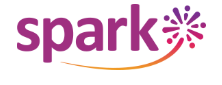 Care Pathway
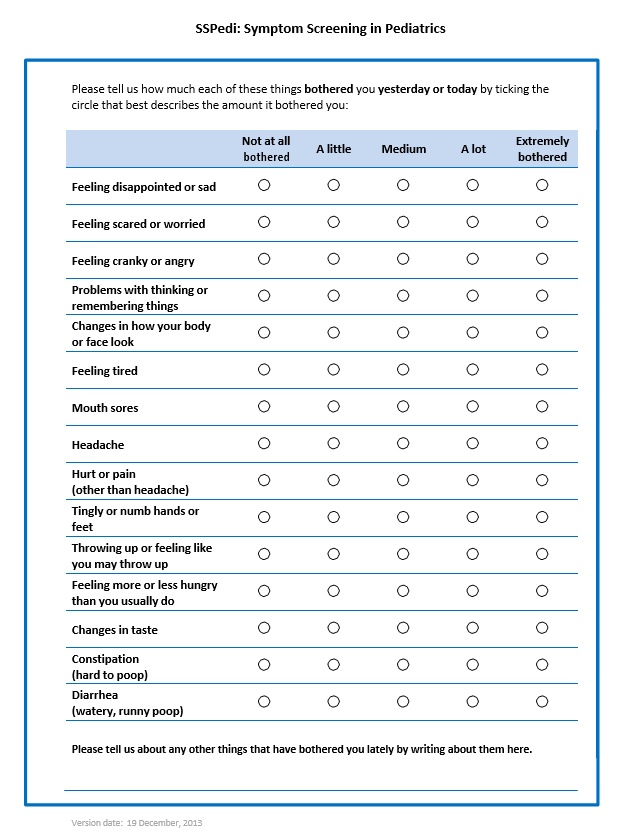 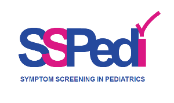 Version Date: 6Jul2021
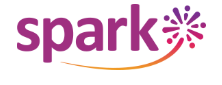 Depression Care Pathway